2016
Prevention System  Quality Index
Monitoring Ontario’s Efforts in Cancer Prevention
Introduction
Percentage of adults in Ontario with selected modifiable risk factors, 2003–2014
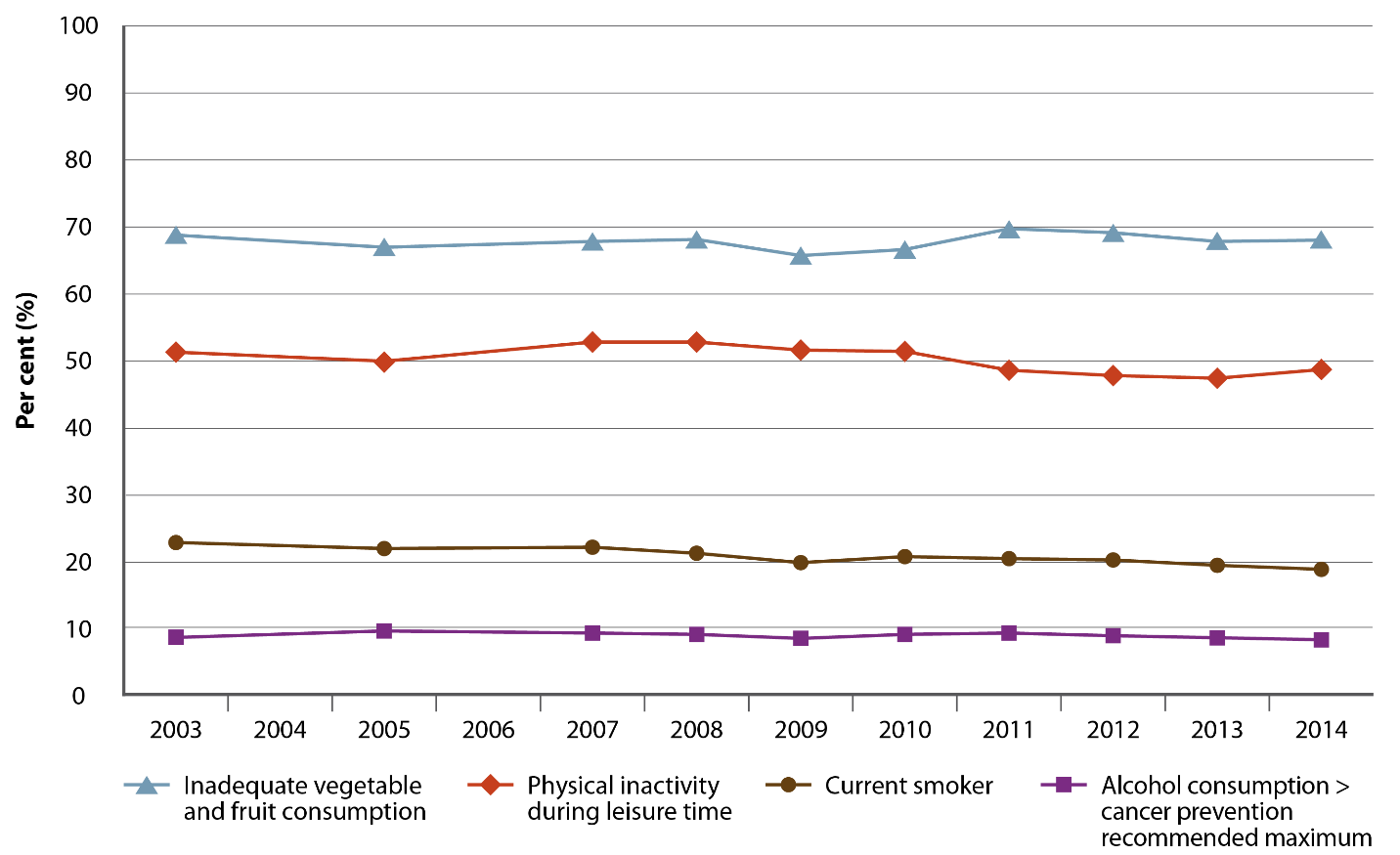 Source: Canadian Community Health Survey, 2003, 2005, 2007–2014 (Statistics Canada)
Note: Estimates are adjusted to the age distribution of the 2011 Canadian population.
3
2016 Prevention System Quality Index risk factor and exposure domains and indicators
4
2016 Prevention System Quality Index indicator criteria
5
Tobacco
Tobacco taxes as a percentage of total retail price per carton of 200 cigarettes, by province/territory, April 2016
Source: Federal and Provincial/Territorial Tobacco Tax Rates, April 2016 (Non-Smokers’ Rights Association/Smoking and Health Action Foundation)
7
Percentage of non-smoking adults (age 20+) in Ontario who were exposed to second-hand smoke in the past month, by location of exposure, 2003–2014
Source: Canadian Community Health Survey, 2003, 2005, 2007–2014 (Statistics Canada)
Note: Estimates are adjusted to the age distribution of the 2011 Canadian population.
8
Percentage of non-smoking adolescents (ages 12–19) in Ontario who were exposed to second-hand smoke in the past month, by location of exposure, 2003–2014
Source: Canadian Community Health Survey, 2003, 2005, 2007–2014 (Statistics Canada)
9
Percentage of recent daily smokers (age 20+) in Ontario who have quit smoking for at least one year, 2005–2014
Source: Canadian Community Health Survey, 2005, 2007–2014 (Statistics Canada)
Notes: Estimates are adjusted to the age distribution of the 2011 Canadian population. Recent daily smokers: smokers who were smoking daily 1 to 2 years ago.
2016 Prevention System Quality Index
10
Tobacco
Alcohol
Minimum retail price of alcohol sold in off-premises alcohol outlets set by the Liquor Control Board of Ontario (LCBO) in Ontario, by alcohol type, 2016
Source: MRP Index Factor, 2016 (Liquor Control Board of Ontario)
Notes: Minimum retail prices effective as of March 1, 2016. Minimum retail prices in this table include taxes and container deposit. Alcohol type: selected types listed.  LAA: litre of absolute alcohol. Standard drink: 17.05 mL of alcohol.
12
Percentage of off-premises alcohol outlets in Ontario that are privately owned, by public health unit, as of December 2015/January 2016
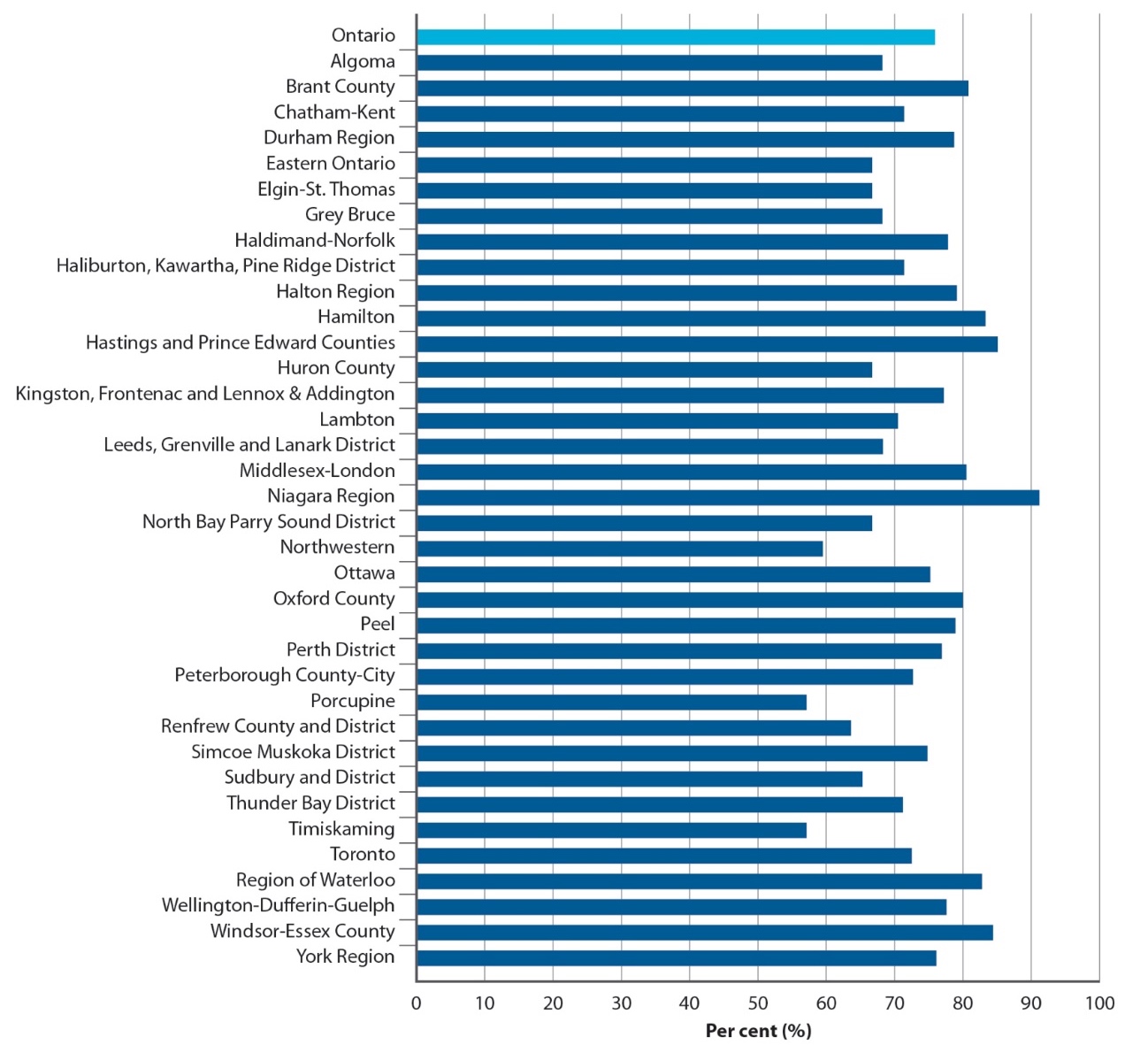 Sources: Lists of Brewers Retail (The Beer Store),  farmers’ markets, ferment-on-premise locations,
off-site wineries, on-site wineries, on-site breweries,  on-site distilleries and grocery stores, 2015–2016  (Alcohol and Gaming Commission of Ontario); Lists of  Agency Stores and LCBO stores, 2016 (Liquor Control  Board of Ontario)
13
Number of on- and off-premises alcohol outlets per 10,000 population (age 15+) in Ontario, by public health unit, as of December 2015/January 2016
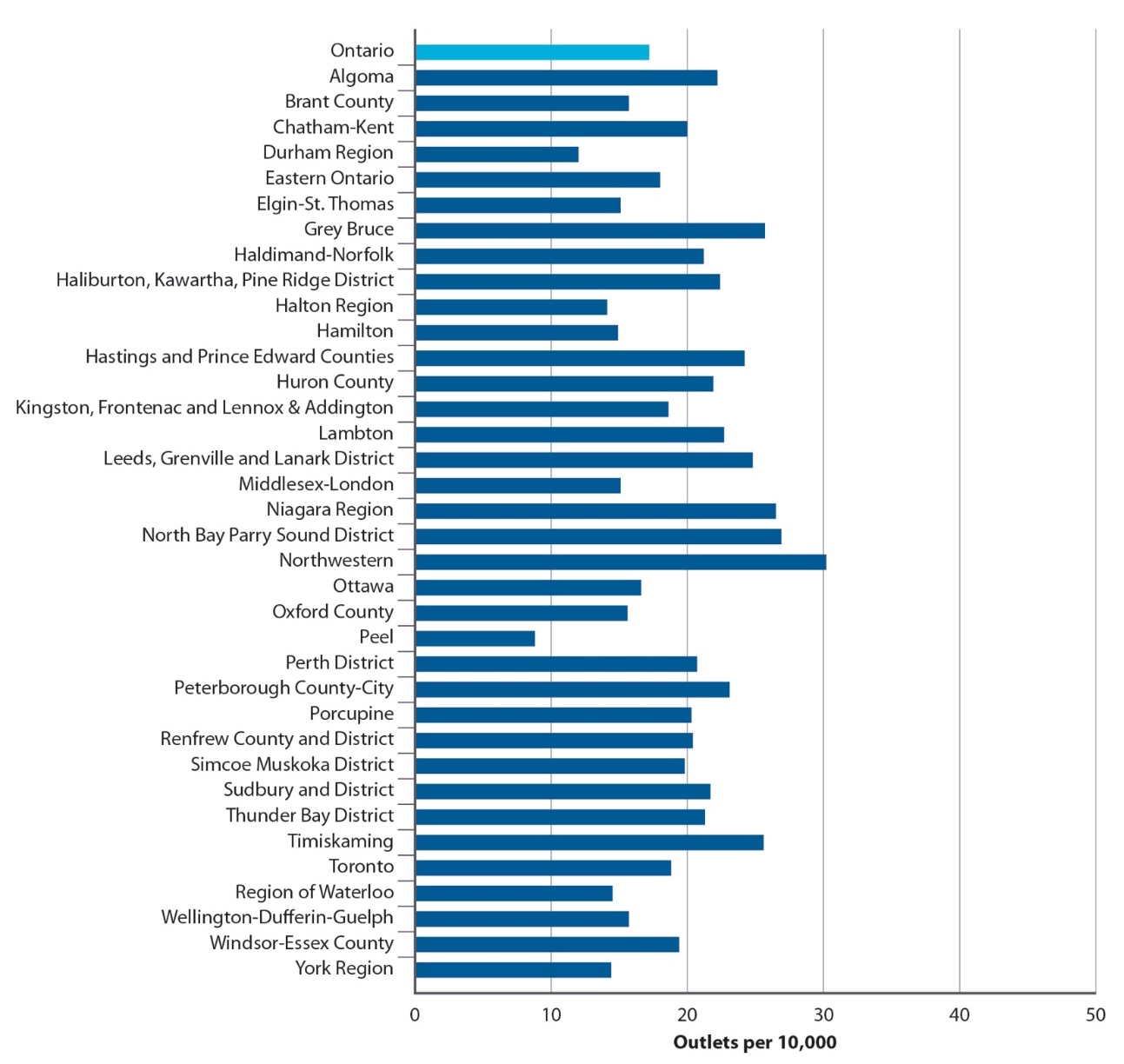 Sources: Lists of Brewers Retail (The Beer Store),  farmers’ markets, ferment-on-premise locations,
off-site wineries, on-site wineries, on-site breweries,  on-site distilleries, grocery stores and on-premises  locations, 2015–2016 (Alcohol and Gaming  Commission of Ontario); Lists of Agency Stores and  LCBO stores, 2016 (Liquor Control Board of Ontario);  Population estimates, Ministry of Finance Population  Projections, 2011 (Statistics Canada)
Note: Includes private and publicly owned alcohol outlets.
14
Healthyeating
Percentage of Ontario households that were food insecure in the past year, by level of food insecurity, 2005–2014
Source: Canadian Community Health Survey, 2005, 2007–2014 (Statistics Canada)
16
Percentage of Ontario households that were food insecure (marginal, moderate and severe combined) in the past year, by public health unit, 2012–2014 combined
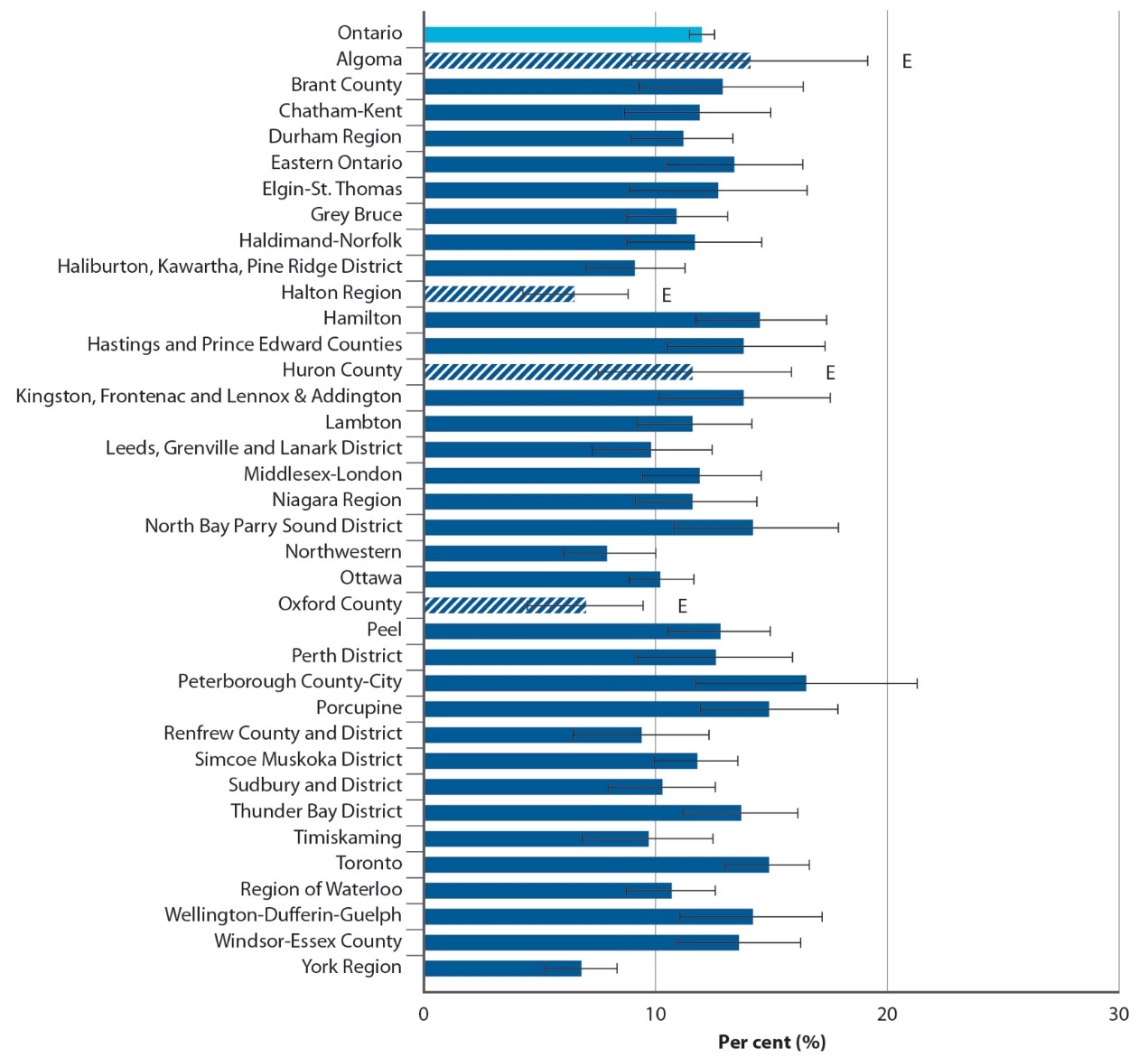 Source: Canadian Community Health Survey,  2012–2014 (Statistics Canada)
Notes:	represents 95% confidence intervals.
E: Interpret cross-hatched estimates with caution due  to high sampling variability.
17
Percentage of students in publicly funded secondary schools in Ontario who earned at least one credit in a course that included a food literacy component during their secondary school education, 2005/06 to 2009/10 cohort
Source: Ontario School Information System, 2005/06–2013/14 (Ministry of Education)
Prepared by: Cancer Care Ontario, Prevention and Cancer Control (Population Health and Prevention), based on analytic results provided by the Dissemination and  Reporting Unit, Ministry of Education
Note: Cohort year refers to the school year a student begins Grade 9.
18
Physicalactivity
Percentage of trips taken to or from work by adults (age 19+) that included active transportation, Greater Golden Horseshoe regions in Ontario, 2011
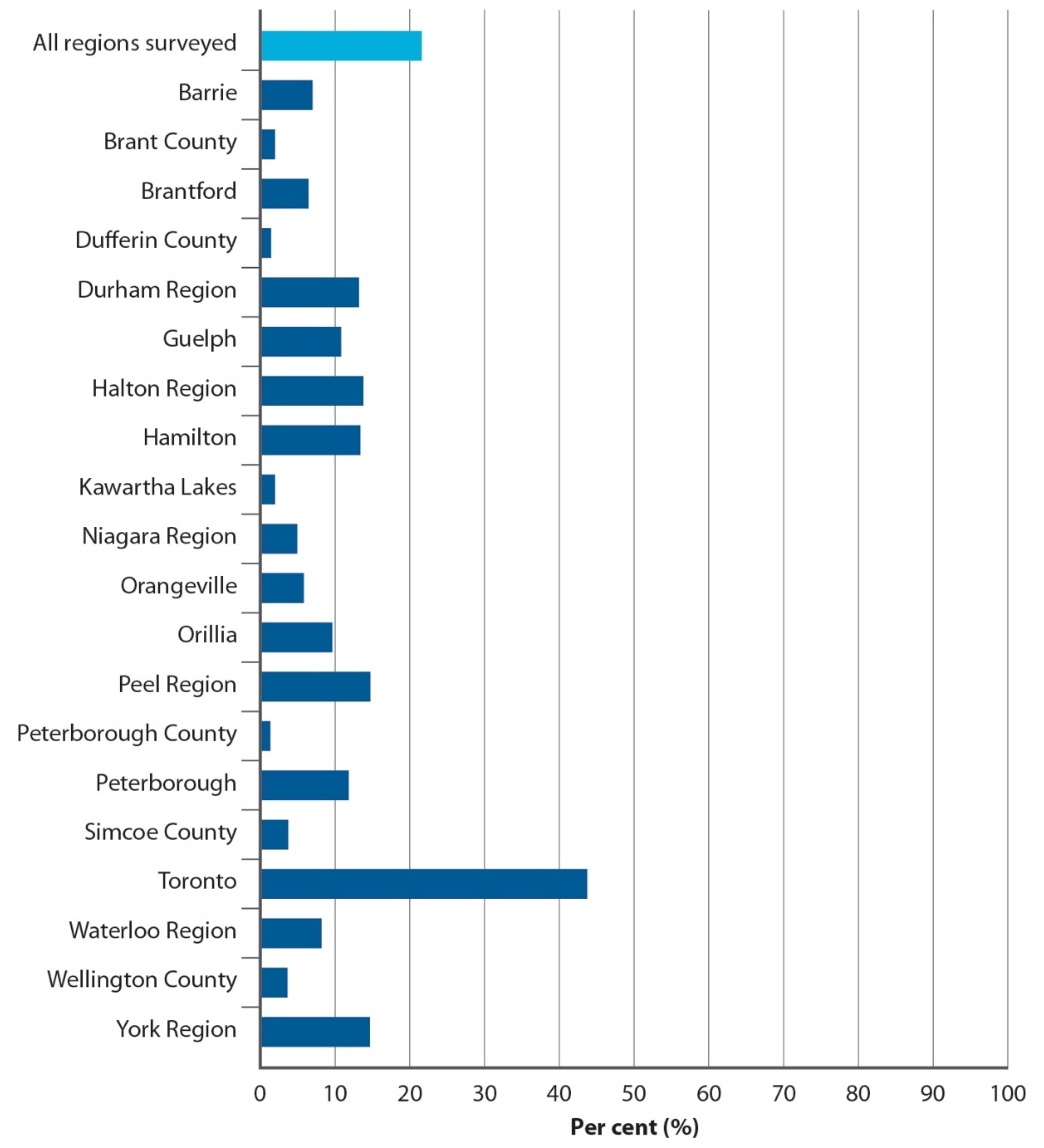 Source: Transportation Tomorrow Survey, 2011 (Data Management Group,
University of Toronto)
Note: Active transportation: walking or cycling used as the only mode of  transportation to or from work, and to or from public transit.
20
Percentage of trips taken to or from school by youth (ages 11–18) that included active transportation, Greater Golden Horseshoe regions in Ontario, 2011
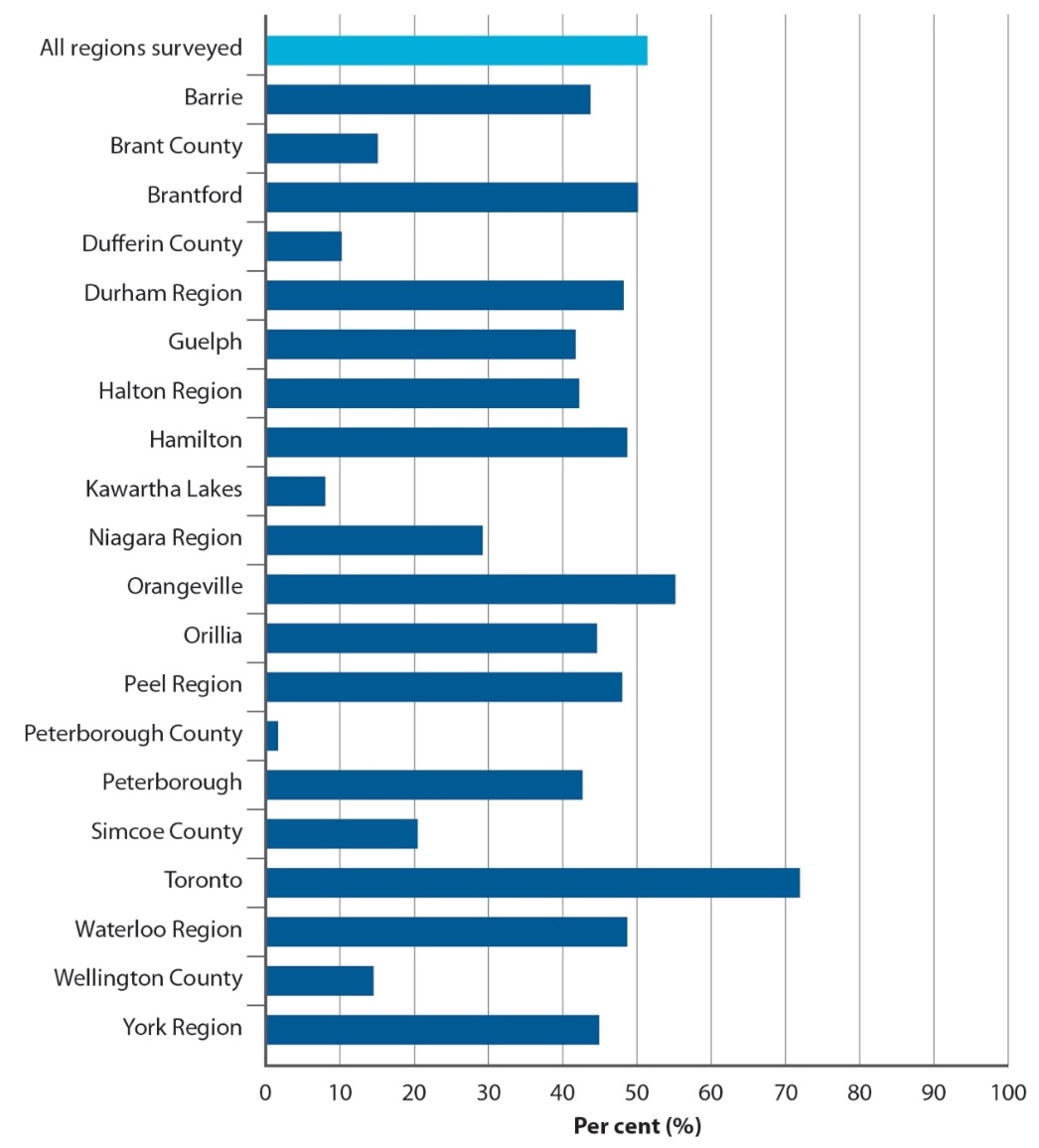 Source: Transportation Tomorrow Survey, 2011 (Data Management Group,
University of Toronto)
Note: Active transportation: walking or cycling used as the only mode of  transportation to or from school, and to or from public transit.
21
Percentage of publicly funded elementary and secondary schools in Ontario with full- and/or part-time specialist teachers assigned to  teach health and physical education, 2006/07 to 2013/14 school  year
Source: Ontario School Information System, 2006/07–2013/14 (Ministry of Education)
Notes: Full time: ≥1.0 full-time equivalent (FTE); note that ≥1.0 FTE does not necessarily mean there are 1 or more full-time specialist teachers because 2 or more part-time specialist teachers may account for ≥1.0 FTE. Part time: >0 and <1.0 FTE.
22
Percentage of publicly funded elementary schools in Ontario with full- and/or part-time specialist teachers assigned to teach health and physical education, by public health unit, 2013/14 school  year
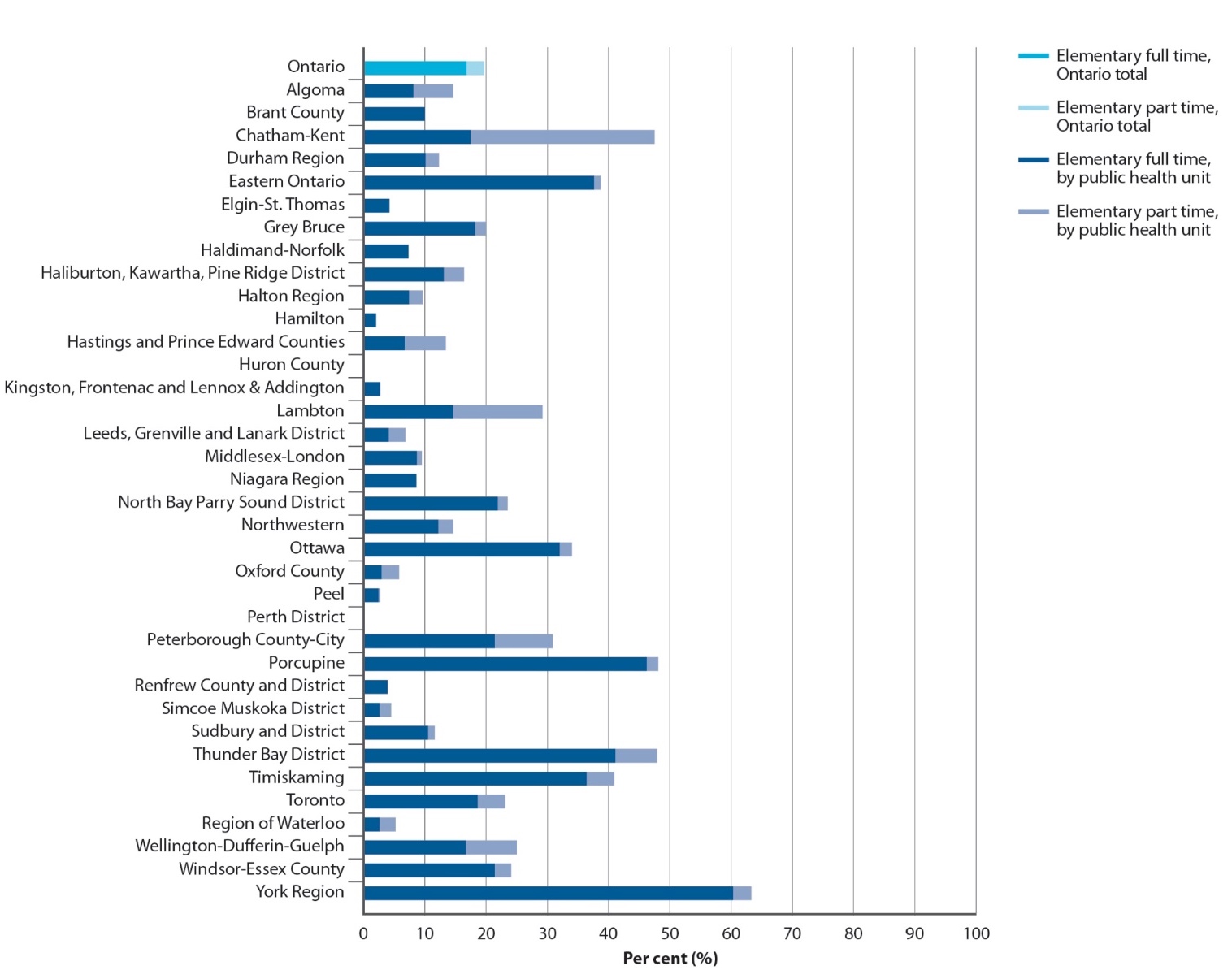 Source: Ontario School Information System, 2013/14
(Ministry of Education)
Notes: Full time: ≥1.0 full-time equivalent (FTE); note  that ≥1.0 FTE does not necessarily mean there are
1 or more full-time specialist teachers because 2 or  more part-time specialist teachers may account for
≥1.0 FTE. Part time: >0 and <1.0 FTE.
23
Percentage of publicly funded secondary schools in Ontario with full- and/or part-time specialist teachers assigned to teach health and physical education, by public health unit, 2013/14 school year
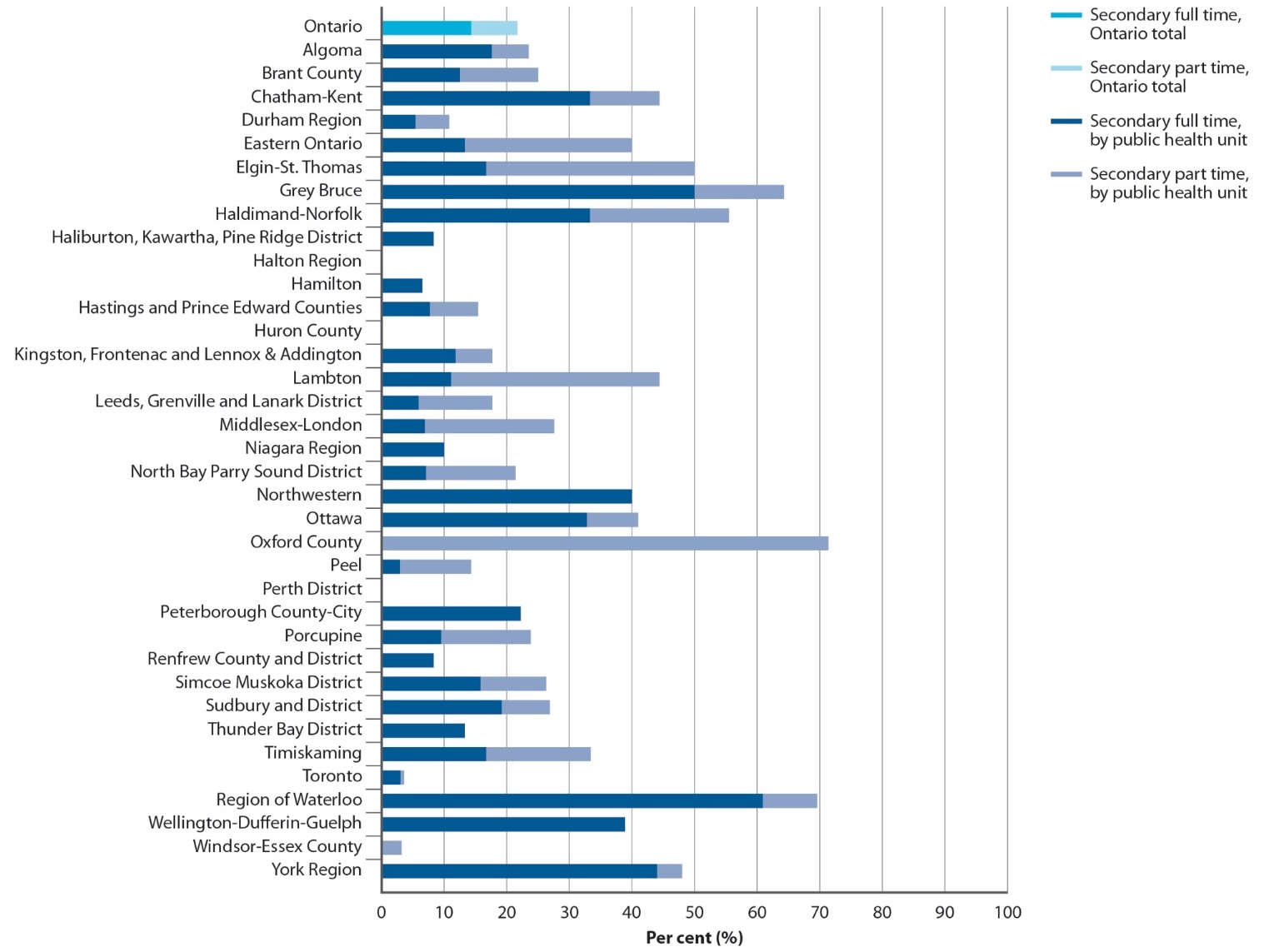 Source: Ontario School Information System, 2013/14
(Ministry of Education)
Notes: Full time: ≥1.0 full-time equivalent (FTE); note  that ≥1.0 FTE does not necessarily mean there are
1 or more full-time specialist teachers because 2 or  more part-time specialist teachers may account for
≥1.0 FTE. Part time: >0 and <1.0 FTE.
24
Percentage of students in publicly funded secondary schools in Ontario who earned one or more health and physical education credits, by grade, 2005/06 to 2013/14 school year
Source: Ontario School Information System, 2005/06 to 2013/14 (Ministry of Education)
Prepared by: Cancer Care Ontario, Prevention and Cancer Control (Population Health and Prevention), based on analytic results provided by the Dissemination and Reporting
Unit, Ministry of Education
25
Ultravioletradiation
Strength of shade policies in the planning policy documents of local municipalities in Ontario with populations of 100,000 or more, as of March 2016
Sources: Municipal planning policy documents (e.g., official plans, urban design guidelines, site plan control bylaws) posted on the web and/or additional documents sent via  email from the municipality for each of the 26 Ontario local municipalities with populations of 100,000 or greater, 2016
27
Environmentalcarcinogens
Percentage of tested homes in Ontario with radon concentrations of 100 Bq/m³ or greater, by public health unit, 2009–2013
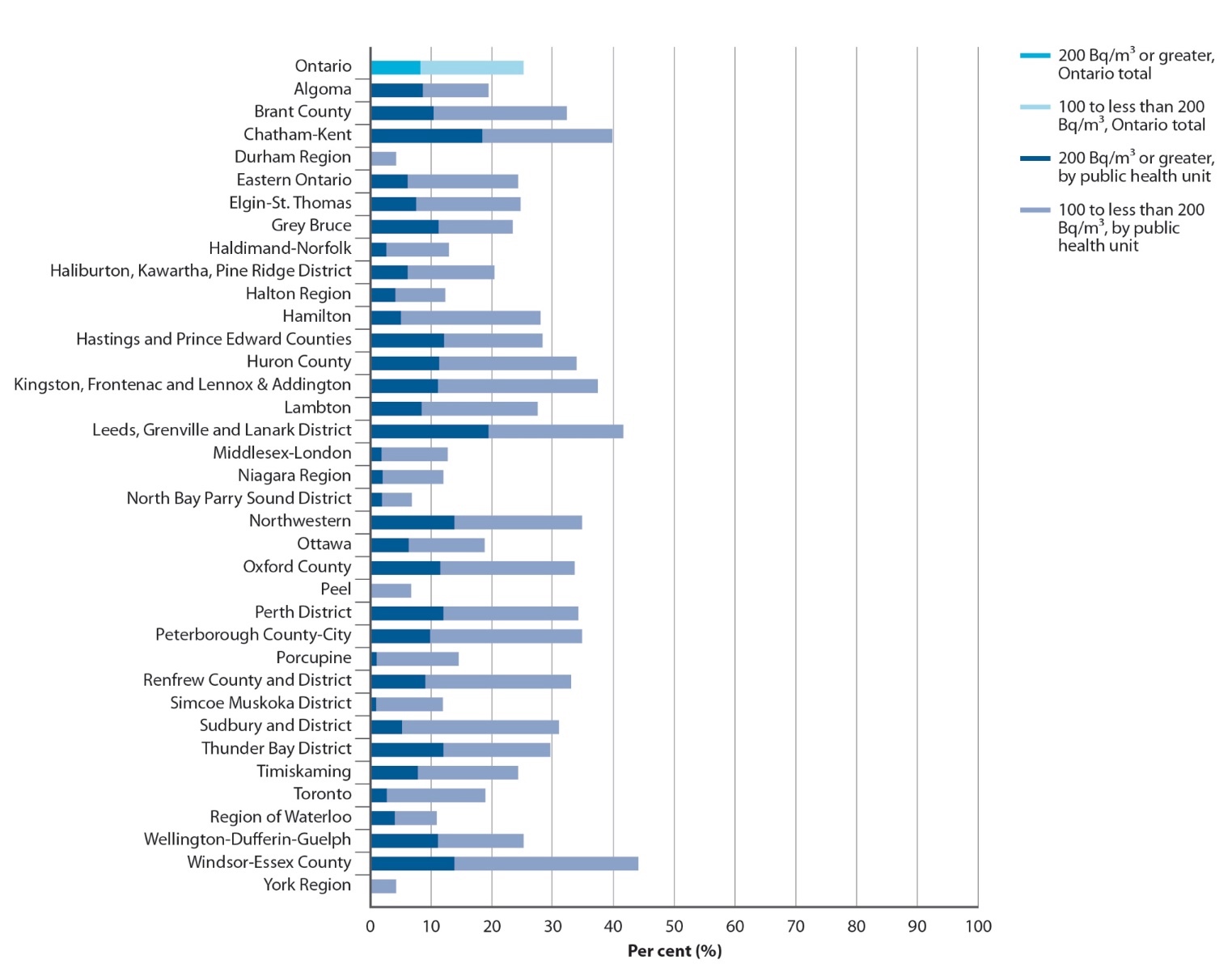 Source: Cross-Canada Survey of Radon  Concentrations in Homes, Final Ontario Dataset,  2013 (Health Canada)
Note: The minimum detection limit for a three-month  radon test is 15 Bq/m³ and for data points below
15 Bq/m³, a value of 8 Bq/m³ (roughly half the  detection limit) was substituted to allow calculation  of medians to be performed; a total of 662 homes  in Ontario (16.7% of all samples) had radon  concentrations below 15 Bq/m³.
29
Average annual ambient fine particulate matter (PM2.5) concentrations in Ontario, by monitoring station, 2014
Source: Air Quality in Ontario Report, 2014 (Ministry of the Environment and Climate Change)
Prepared by: Cancer Care Ontario, Prevention and Cancer Control (Population Health and Prevention), based on analytic results presented in the Air Quality in Ontario  Report, 2014
Note: Bolded values are in exceedance of 10 μg/m³, the PM    reference level set by the Canadian Ambient Air Quality Standards and the World Health Organization’s Air
2.5
Quality Guidelines.
30
Occupational carcinogens
Hierarchy of Controls used to protect workers from exposures to hazardous substances
Source: Available for public use without permission from cdc.gov/niosh/topics/hierarchy
32
Amount of formaldehyde used (in tonnes) and number of employees working at facilities using formaldehyde in Ontario, by industry, 2013
Source: Ontario Toxics Reduction Program, 2013 (Ministry of the Environment and Climate Change)
Notes: Excludes facilities that are exempt from the Ontario Toxics Reduction Program (i.e., use or release formaldehyde in quantities below the legislated thresholds).  Formaldehyde use (tonnes): estimated by selecting the mid-point value for each facility’s reported range of use, summing these values across all facilities for each sector and rounding to the nearest 10.
33
Amount of nickel used (in tonnes) and number of employees working at facilities using nickel in Ontario, by industry, 2013
Source: Ontario Toxics Reduction Program, 2013 (Ministry of the Environment and Climate Change)
Notes: Excludes facilities that are exempt from the Ontario Toxics Reduction Program (i.e., use or release nickel in quantities below the legislated thresholds).
Nickel use (tonnes): estimated by selecting the mid-point value for each facility’s reported range of use, summing these values across all facilities for each sector and rounding to the nearest 10.
34
Distribution of occupational exposure to asbestos in Ontario, by industry, 2006
Source: eWORK Online, 2006 (CAREX Canada)
Note: Number of employees displayed in brackets.
35
Occupational carcinogens
2016 Prevention System Quality Index
Distribution of occupational exposure to diesel engine exhaust in Ontario, by industry, 2006
Source: eWORK Online, 2006 (CAREX Canada)
Note: Number of employees displayed in brackets.
36
Occupational carcinogens
2016 Prevention System Quality Index
Infectiousagents
Vaccination coverage (%) for the school-based HPV vaccination program in female Grade 8 students in Ontario, by public health unit, 2012/13 school year
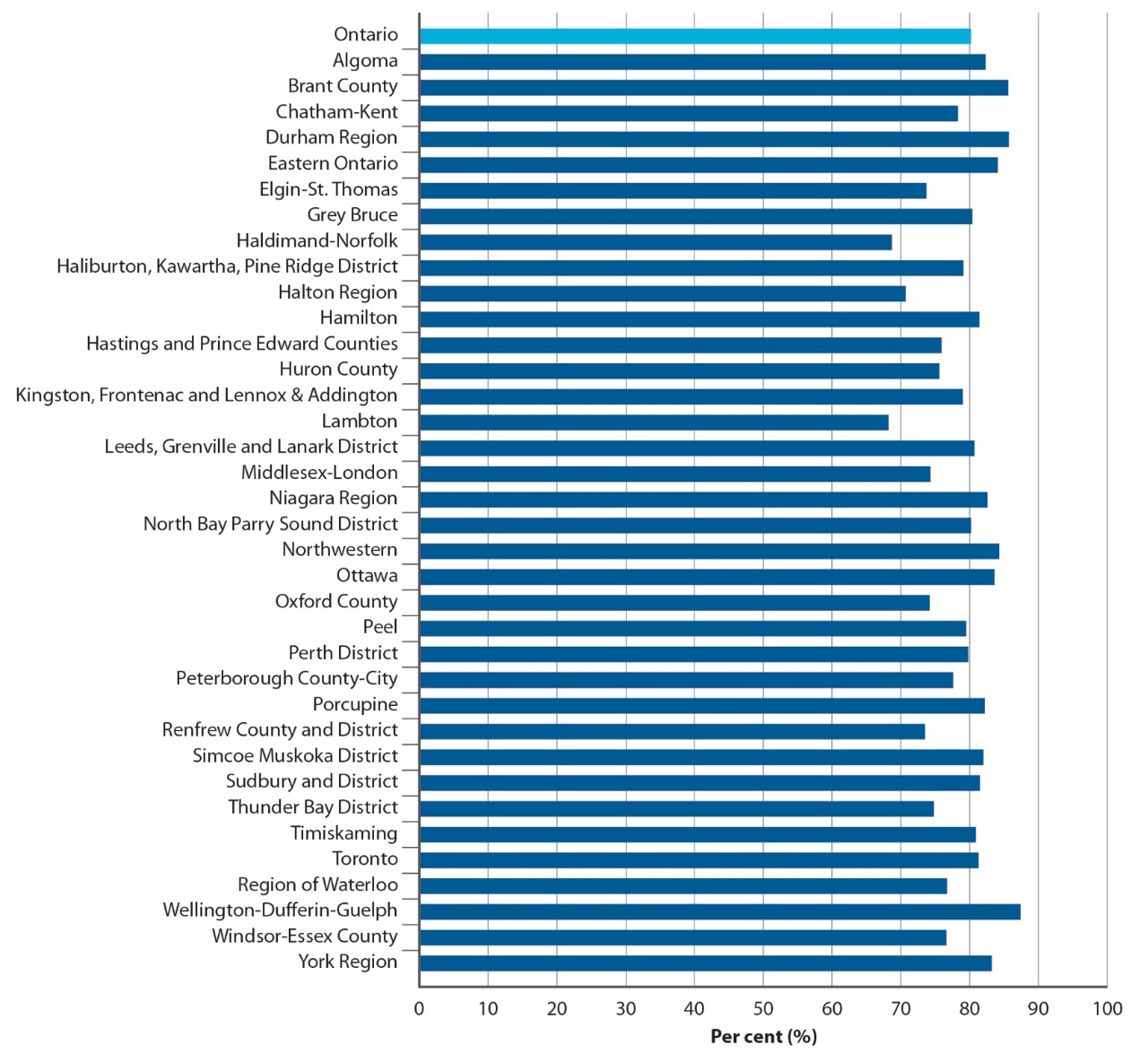 Source: Immunization Records Information System,
2012–2013 (Ministry of Health and Long-Term Care)  Prepared by: Cancer Care Ontario, Prevention and  Cancer Control (Population Health and Prevention),  based on analytic results provided by Immunization and  Vaccine Preventable Diseases, Public Health Ontario
38
Vaccination coverage (%) for the school-based hepatitis B vaccination program in Grade 7 students in Ontario,by public health unit, 2012/13 school year
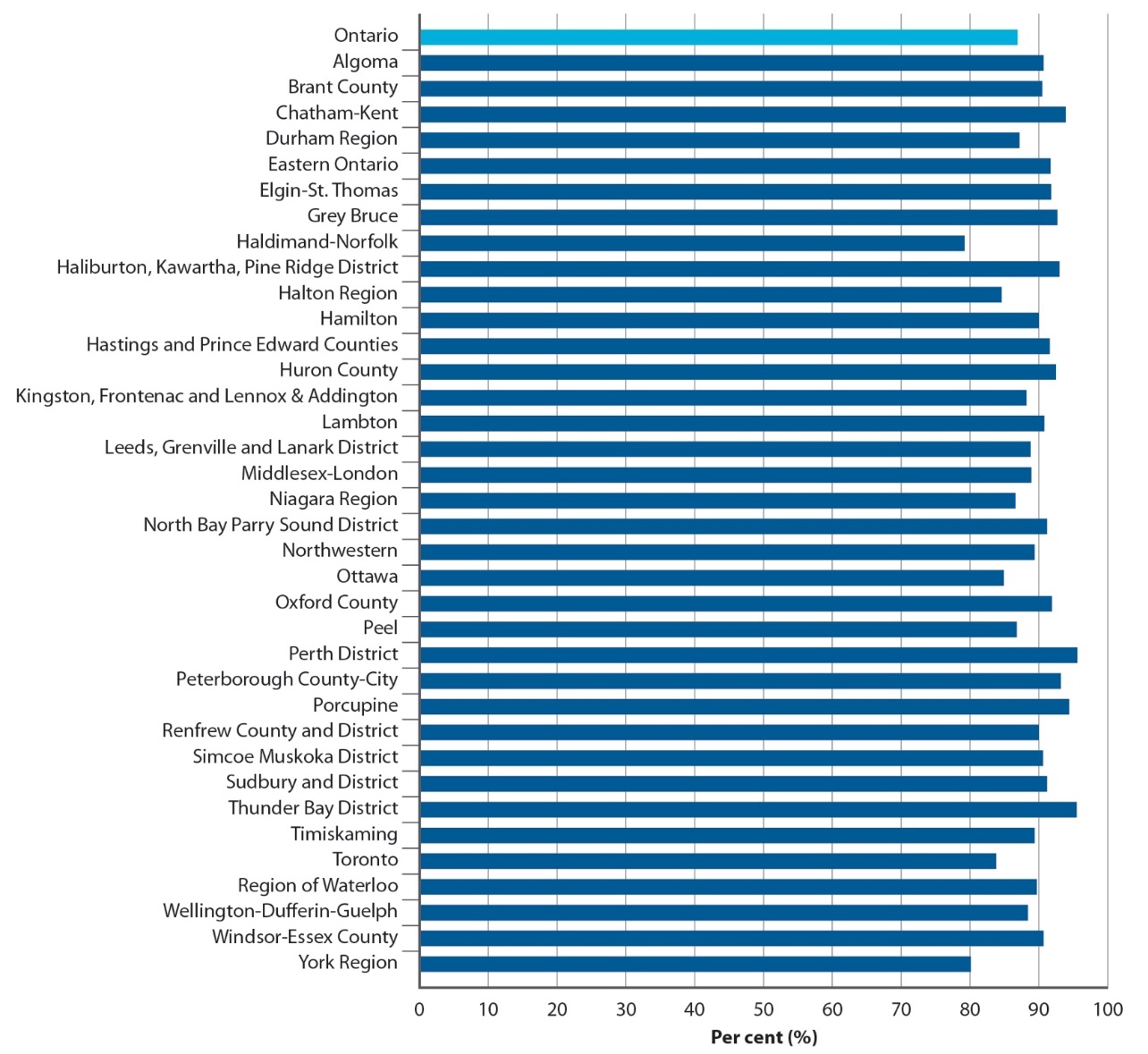 Source: Immunization Records Information System,
2012–2013 (Ministry of Health and Long-Term Care)  Prepared by: Cancer Care Ontario, Prevention and  Cancer Control (Population Health and Prevention),  based on analytic results provided by Immunization and  Vaccine Preventable Diseases, Public Health Ontario
39
Conclusion
Main findings of the 2016 Prevention System Quality Index (PSQI) indicators
41
Main findings of the 2016 Prevention System Quality Index (PSQI) indicators
42